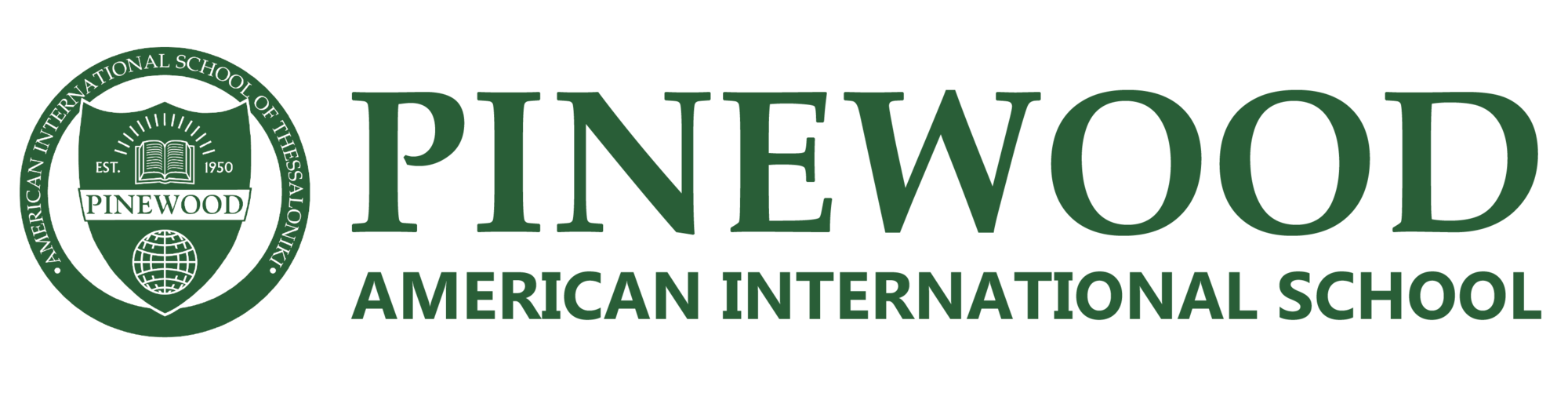 Topic 5 : Disinfectants
Opponent: Alisa Otchertsova
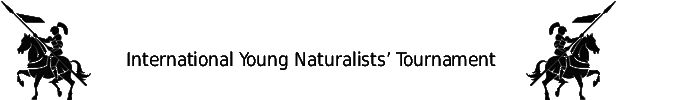 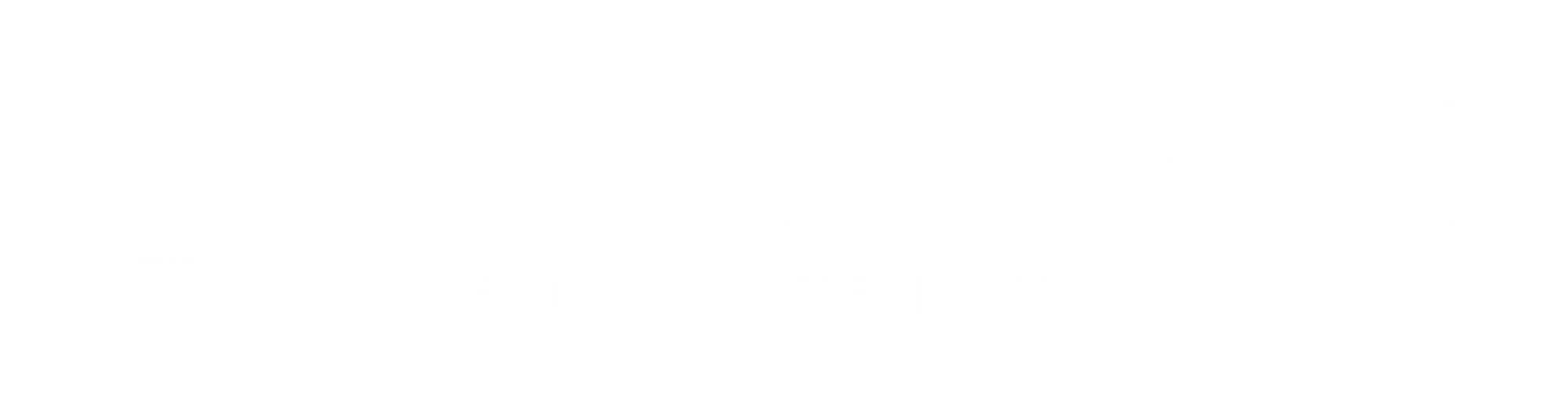 Task
Prepare sterile culture dishes and investigate the growth of door handle bacteria and other common microorganisms. Investigate how various disinfectants, such as antibacterial soap, affect the bacteria
1
[Speaker Notes: mathgreek]
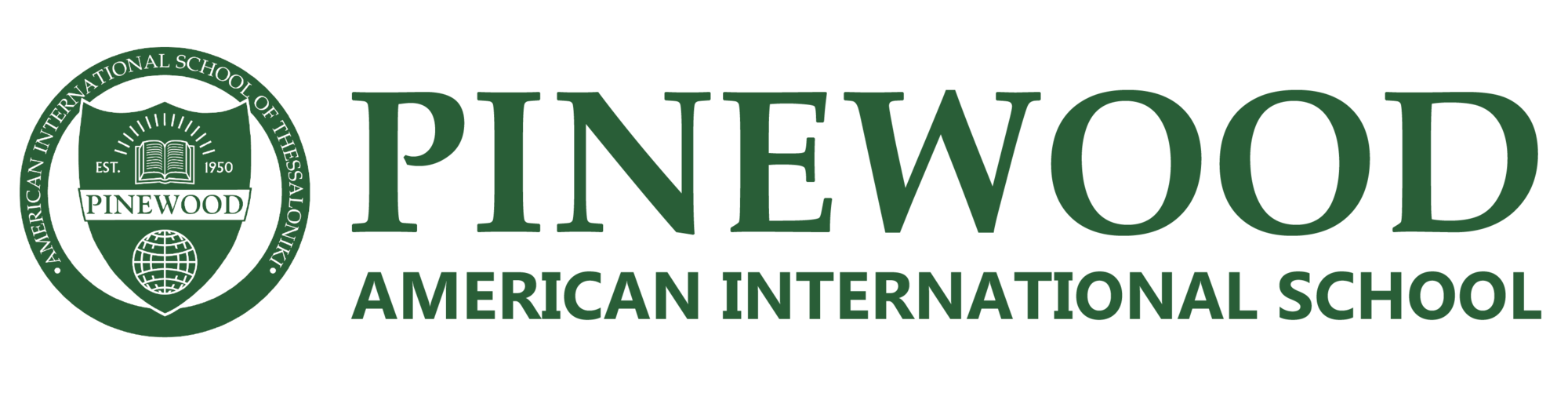 Theory
3
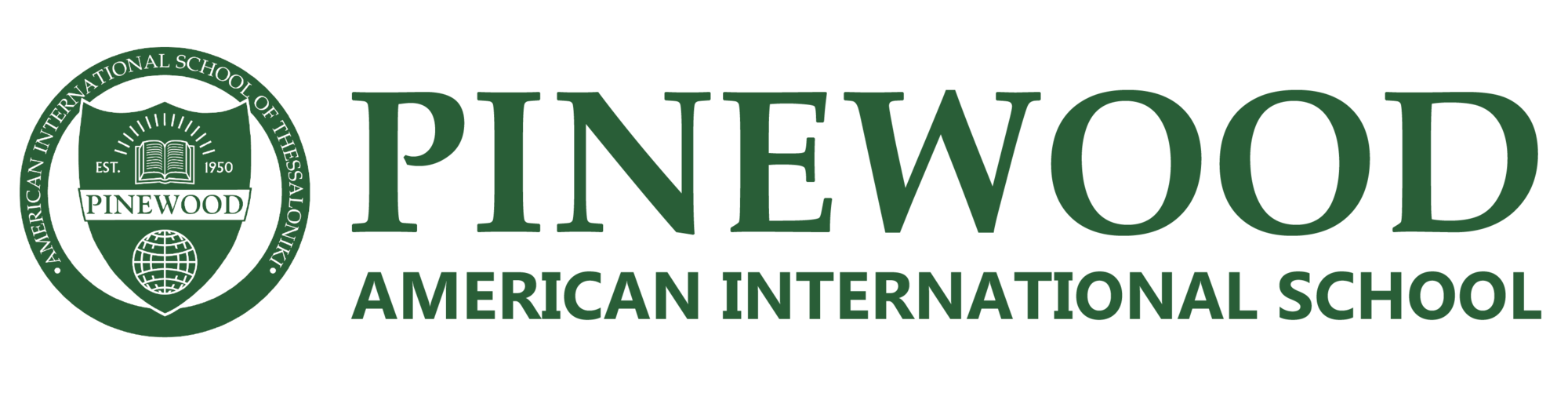 Experiment
4
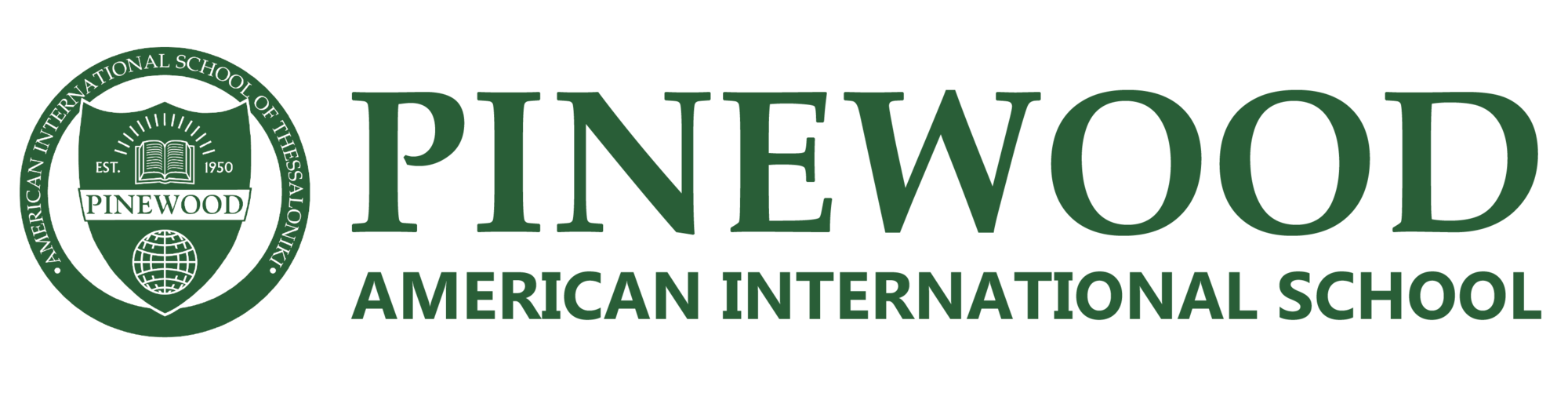 Results
3
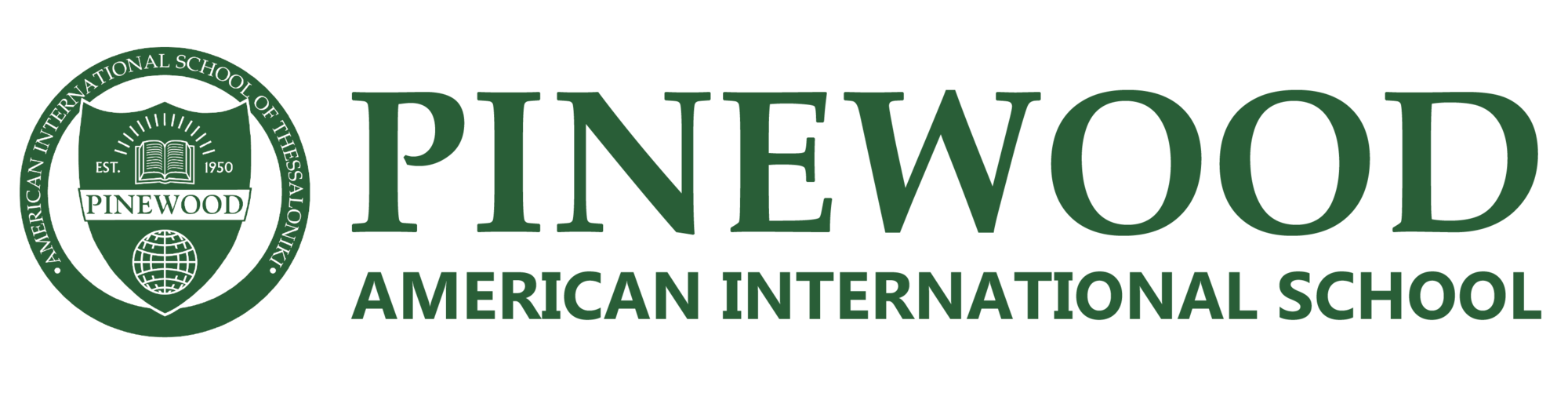 Conclusion
5
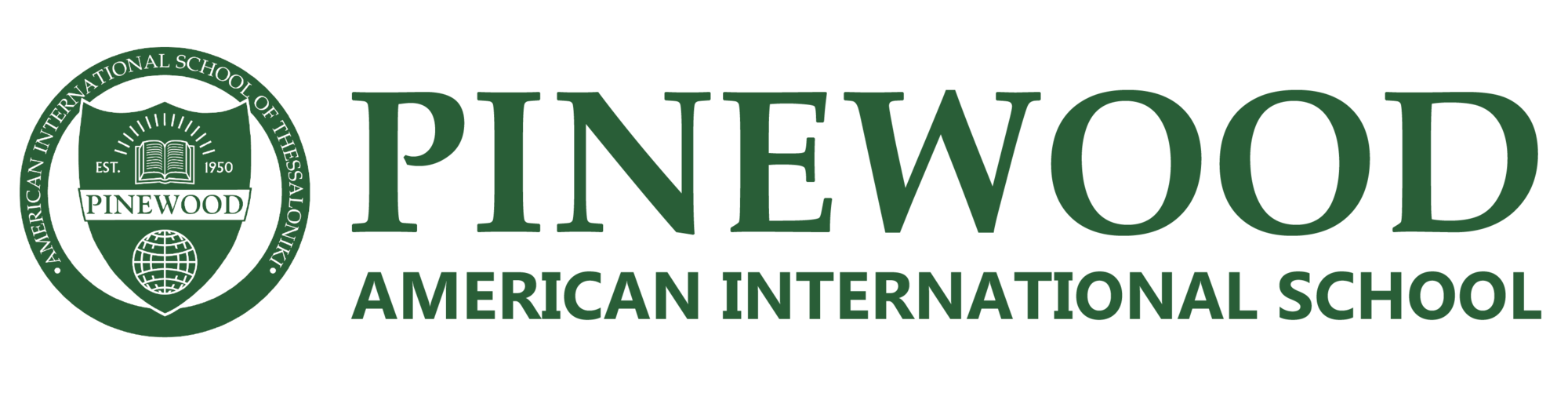 Suggestions/Improvements
Add visual aids/pictures with label in theory 
More trials
Include more variables  
Identify one exact particular bacteria and find how each disinfectant affects it
5